MIT 3.022Microstructural Evolution in Materials1: Introduction
Juejun (JJ) Hu
hujuejun@mit.edu
Contact Information
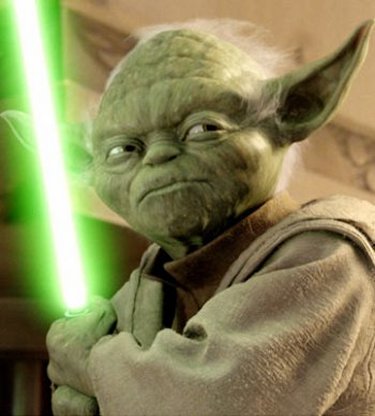 Juejun (JJ) Hu
Office: 13-4054
hujuejun@mit.edu
Office hour: Mon 1-3 pm
Research interests
We work with light
Optics & photonics
Spectroscopy, imaging, sensing, photovoltaics, communications, …
Class organization
Lectures: MWF 10-11 (4-231)
Lab sessions: 02/25-03/04, 04/01-04/08, 04/29-05/06
Recitations: TR11 or TR12 (13-3101)
TAs: Qian Song, qiansong@mit.edu; Cindy Shi, cindyshi@mit.edu
Office hours: Tue 4-5 (13-4101), Th 4:30-5:30 (13-4106)
Learning Modules site
Syllabus, class schedule, announcements, lecture slides, assignments, exam solutions will be posted on the website
No required textbook
Grading policy
Mid-term 1 (Mar. 20): 15%
Mid-term 2 (Apr. 24): 15%
Final (TBD): 25%
Homework assignments: 15%
Discussions are allowed and encouraged; but you are supposed to complete the assignments independently
We do NOT accept late submissions
Lab: 30%
Exams
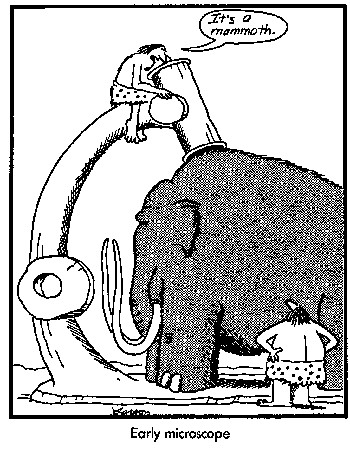 Exams will be closed book (no laptop, cell phones, etc.): no phone calls, texting, or collaboration is allowed. However, you will be allowed to bring one (mid-terms) or three (final) A4- or letter-sized sheets to the exam.
You may print/write whatever you want on the sheets (equations, formulae, definitions, drawings, etc.)
No font/margin requirement
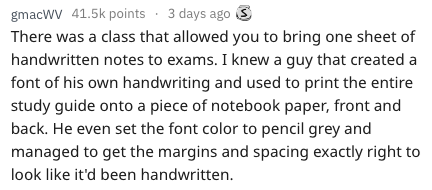 Magnifying lenses or microscope (!!!) prohibited in exams
Calculators are allowed
Course schedule
Posted online
No late submissions will be accepted (see below)
If you need to reschedule an exam or have to postpone a submission
E-mail TA and instructor at least 24 hours in advance
A valid reason
A statement from S^3
Make-up exams are scheduled before or on the same day as the exams
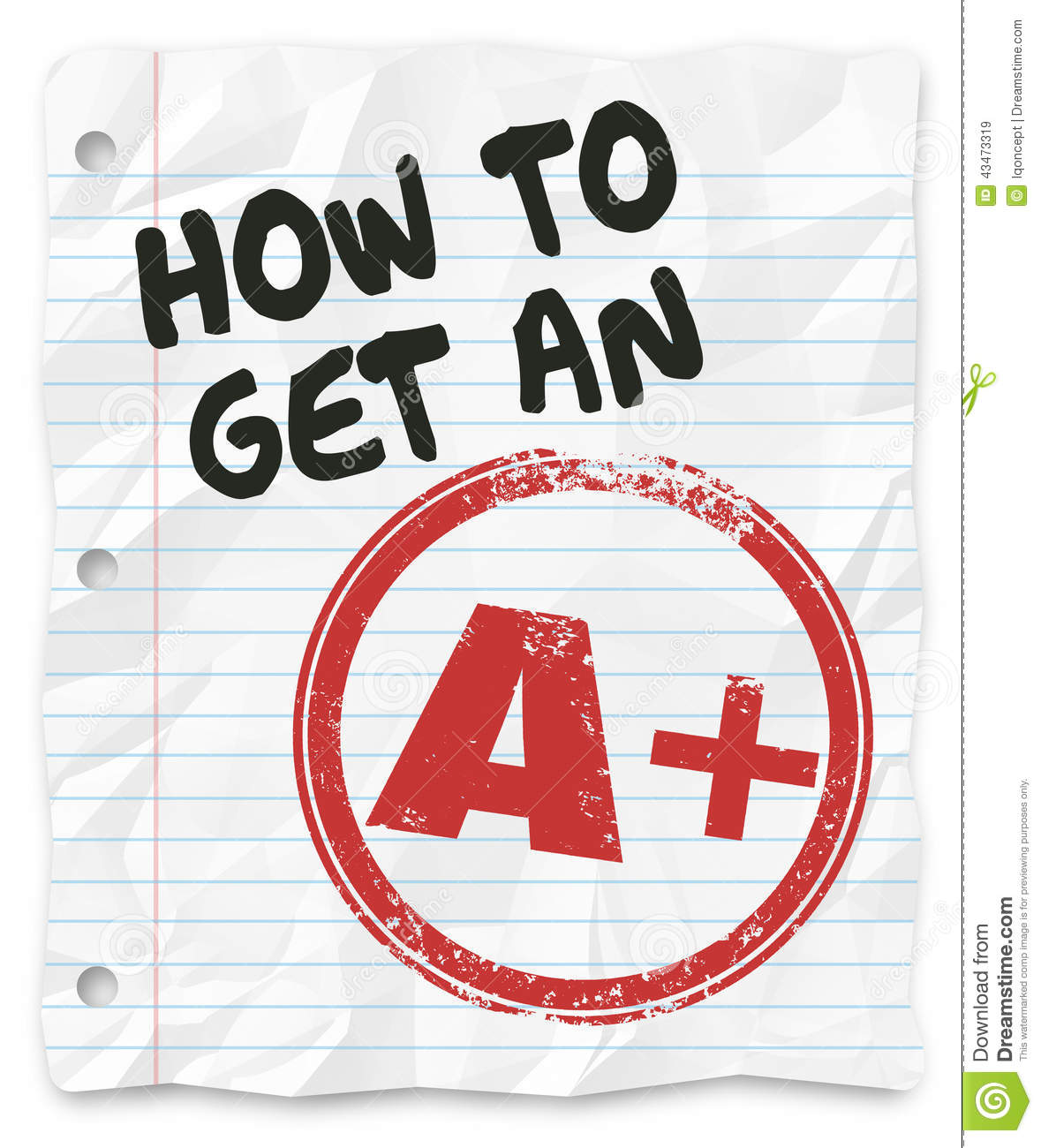 Some tips
Review 3.012
Focus on the lectures in class
Lectures and slides cover all the information you need to know
Slides will be posted online prior to classes: preview slides before class and print them out
If there is a question, ask
Review lecture content after every lecture
Make use of office hours
Complete PSets early
More about the homework & exams
Homework assignments are divided into two parts
Calculations
Concepts & real-world applications
Exams focus on conceptual questions
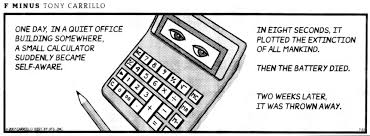 What will you learn from this course?
There WILL be another surge of the stock market.
Thermodynamics
What will happen?
Statistical Mechanics
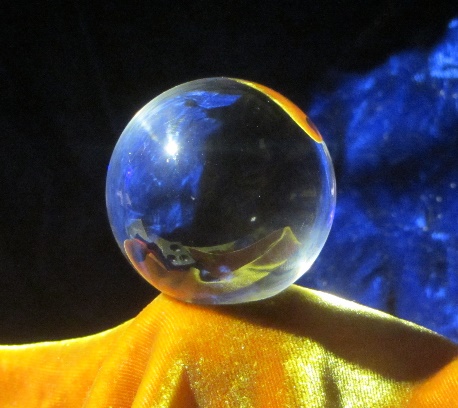 Why would it happen?
Kinetics
Credit: KDS4444, CC BY-SA 4.0
When will it happen?
But WHEN???
Consider one mole of Ar gas in a container
A thermodynamic description:
The gas is fully characterized by a set of macroscopic parameters in equilibrium:
	Pressure P, temperature T, volume V
These parameters are called state functions
Microscopically, these parameters have specified very little information about the system (gas)!
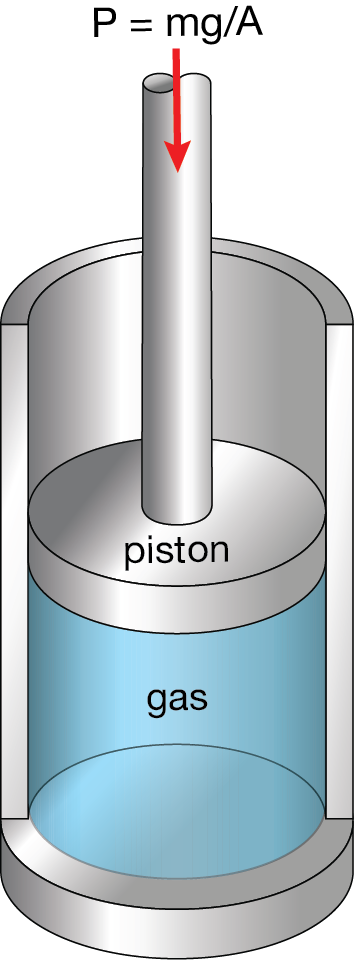 [Speaker Notes: Non-equilibrium: resistive heating of gas]
Consider one mole of Ar gas in a container
The classical deterministic approach:
6 × 1023 atoms: 3 × 6 × 1023 degrees of freedom (DOF)
Two parameters (coordinate q and momentum p) associated with each DOF at any instant of time
If we know all these 2 × 3 × 6 × 1023 parameters at a given time, in principle we can use classical mechanics to predict the evolution
Need to know the initial conditions exactly!
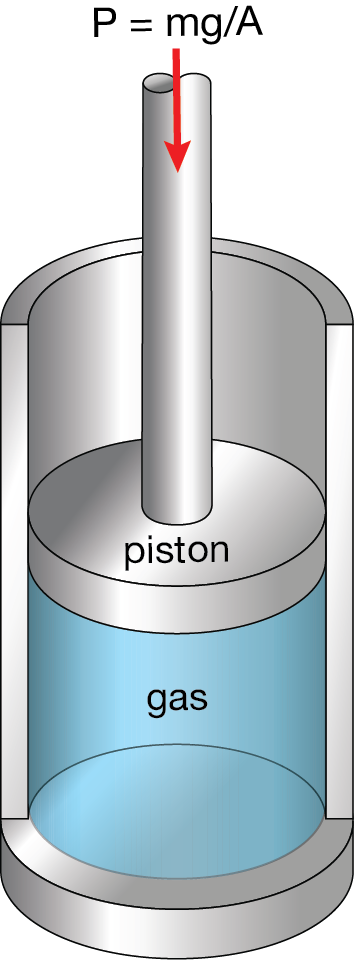 Each macroscopic equilibrium state corresponds to many microscopic states
Three-body problem and the butterfly effect
Three-body gravitational interaction
https://evgenii.com/blog/three-body-problem-simulator/
Extreme sensitivity to initial values
Chaos theory
“One flap of a seagull's wings could change the course of weather forever…”
Rapidly amplifies any measurement or computation error
Consider one mole of Ar gas in a container
The statistical mechanics approach:
Derive the statistical (“average”) behavior of gas molecules based on the law of mechanics
Ensemble: a large number of virtual copies of a system, each of which represents a possible microscopic state that the real system might be in subjecting to certain constraints
Time average of mechanical variables equals ensemble average
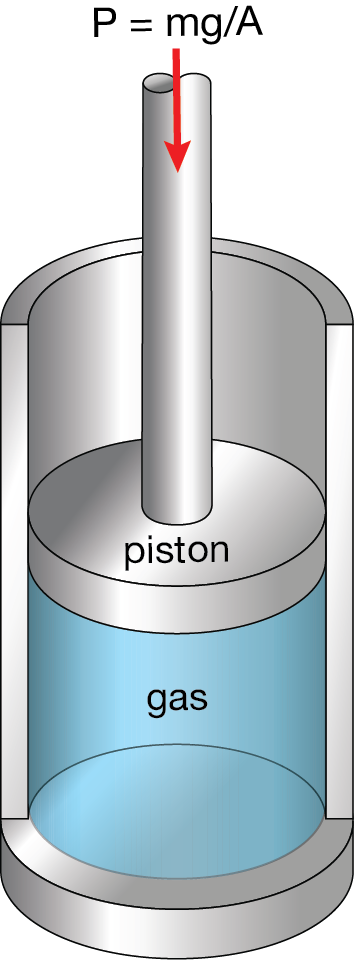 Microcanonical ensemble
Boundary condition: system energy and volume are kept constant






The fundamental postulate: given an isolated system in equilibrium, it is found with equal probability in each of its accessible microstates
Gas molecule
Elastic process
Rigid, thermally insulating walls
Microcanonical ensemble
Example: if no external force acts on the molecule, it has equal probability to be found in any location inside the container
Probability of finding the molecule in either side
50%
50%
Gas molecule
Rigid, thermally insulating walls
Microcanonical ensemble
Assume that all the N molecules do not interact with each other
The probability of having N1 molecules on the left side and N2 molecules on the right side (N = N1 + N2) is:
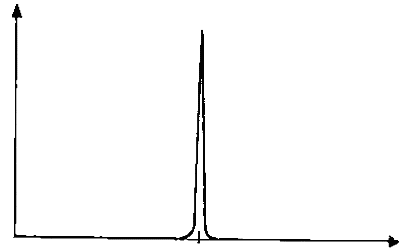 N → ∞
width 2d/N → 0
Rigid, thermally insulating walls
[Speaker Notes: Binomial distribution]
Fluctuations
Random deviations from statistical mean values
Exceedingly small in macroscopic systems
Fluctuations can be significant in nanoscale systems
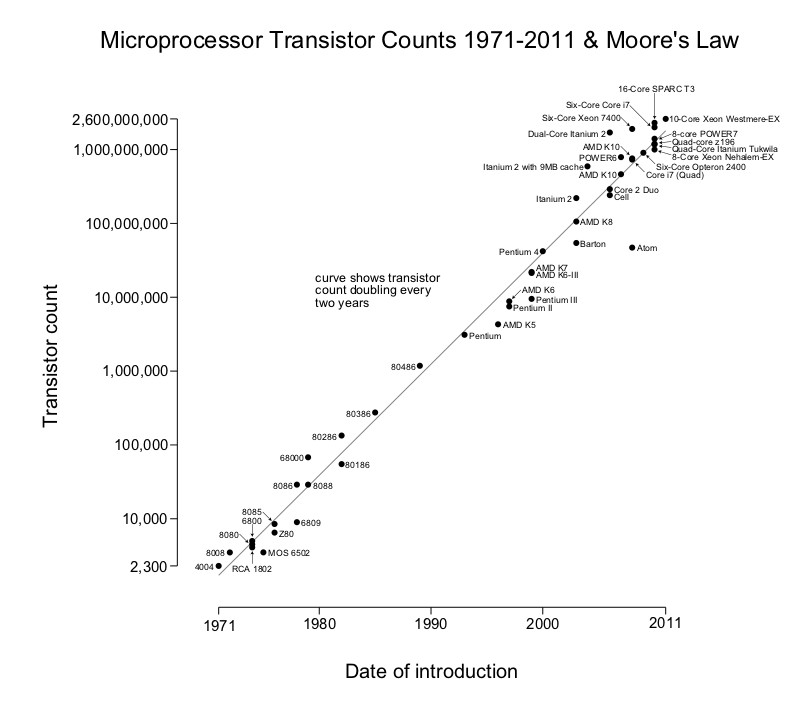 A transistor (MOSFET) with a gate length of 50 nm contains only ~ 100 electrons on average in the channel. Fluctuation of one single electron can lead to 40% change of channel conductance!
Credit: Wgsimon, CC BY-SA 3.0
Statistical interpretation of entropy
The function S has the following property: in equilibrium, S maximizes in an isolated system
Entropy:


W : number of accessible microscopic states (degeneracy of macrostate)
An isolated system tends to evolve towards a macroscopic state which is statistically most probable (i.e. a macroscopic state corresponding to the maximum number of microscopic accessible states)
in an isolated system
Entropy is an extensive variable
Two systems with no mutual interactions
Gas molecule
One molecule
N independent classical molecules
Entropy maximization in isolated systems
Remove constraint
N, Vf > Vi
N, Vi
Classical thermodynamics:
Removal of constraint leads to increased entropy
Statistical mechanics:
Removal of constraint leads to increased number of accessible microstates

Probability of the system remaining in the initial state:
Irreversible process
Summary
What is the thermal equilibrium condition?
Each macroscopic equilibrium state corresponds to many microscopic states
Statistical interpretation of the 2nd law: thermal equilibrium in an isolated system corresponds to the statistically most likely state
Equilibrium state of macroscopic systems can be identified by finding the maximum of the probability distribution function
What defines the thermodynamic parameters of a macroscopic system?
Statistical ensemble
Time average of mechanical variables equals their ensemble average
The fundamental postulate
Fluctuation
Entropy
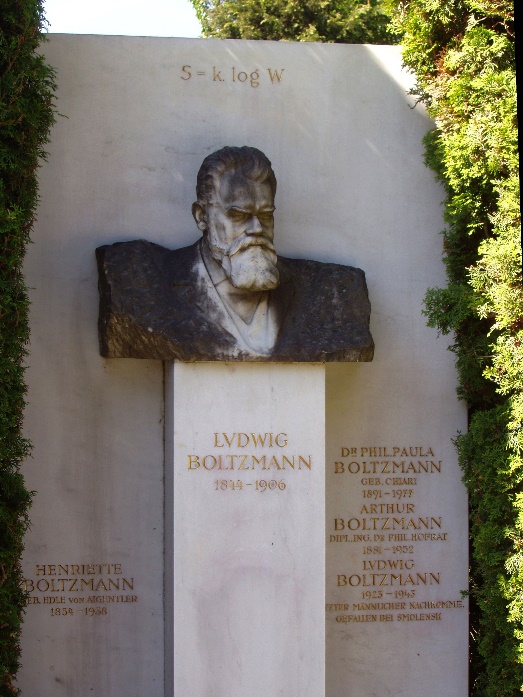 Entropy is a measure of the accessible microscopic states in a system
Ludwig Boltzmann (1844-1906)
Credit: Daderot, CC BY-SA 3.0
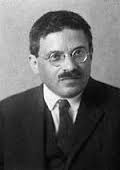 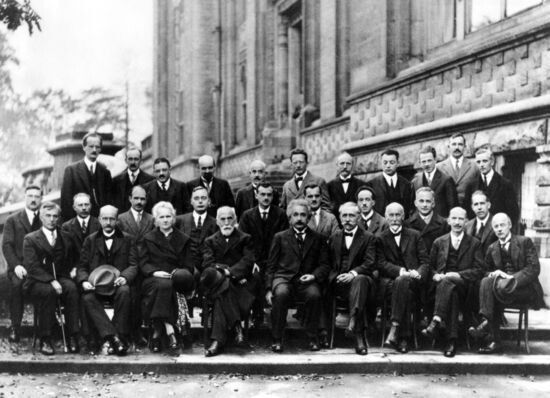 Now it is our turn to study statistical mechanics !
Paul Ehrenfest (1880-1933)
List of symbols
P – probability
N – number of molecules/particles
S – entropy
k – Boltzmann constant (1.38 × 10-23 m2 kg s-2 K-1)
W – Number of microscopic states
V – Volume
Subscript i represents initial state and f  denotes final state